Canadian Bioinformatics Workshops
www.bioinformatics.ca
bioinformaticsdotca.github.io
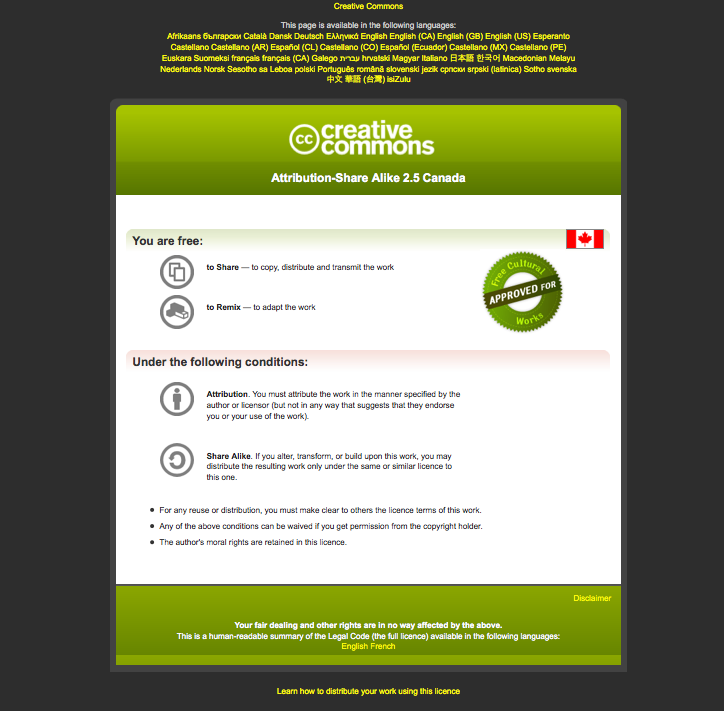 Module Title
Instructor name
RNA-seq Analysis
July 17-19, 2023
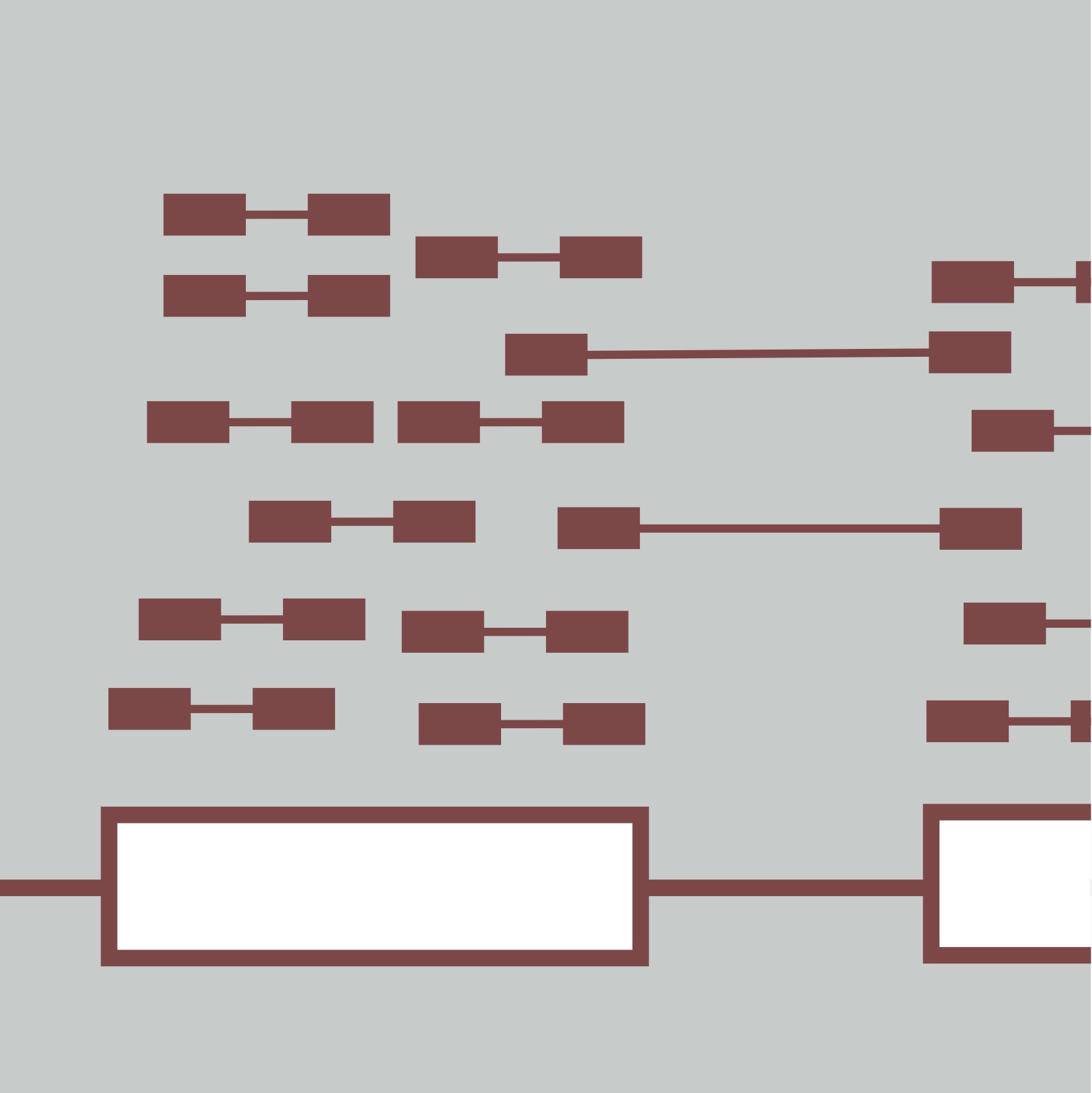 Instructor affiliation logos
We are on a Coffee Break & Networking Session
Workshop Sponsors:
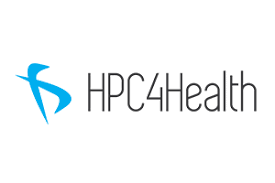 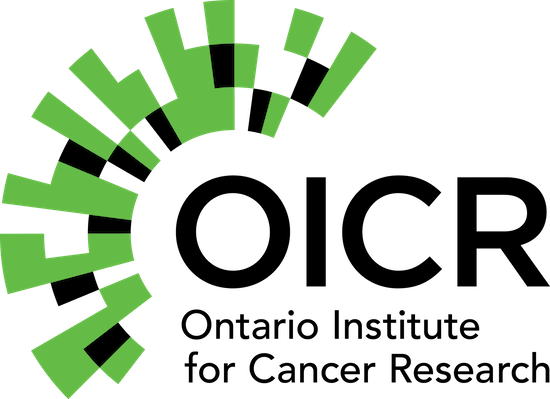 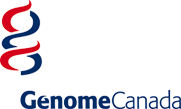 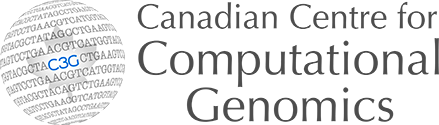